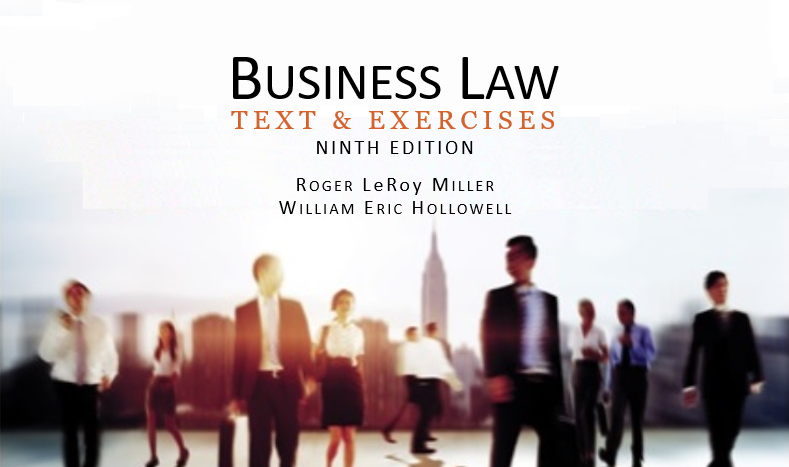 Business LawText & ExercisesNinth EditionRoger LeRoy MillerWilliam Eric Hollowell
Chapter 11    Capacity
Learning Outcomes
LO1       Understand a minor’s right to disaffirm a contract.
LO2         Identify obligations that minors cannot avoid.
LO3          Explain how intoxication can affect a contract.
LO4     Discuss how mental incompetence can affect a contract.
2
Introduction
The capacity required by the law for a party who enters into a contract to be bound by that contract.
In this chapter, we look at the effects of youth, intoxication, and mental incompetenceon contractual capacity.
3
Minors
The age of majority (when a person is no longer a minor) is 18 for both genders.
Some states provide for termination of minority on marriage.
Some contracts entered into by a minor are voidable by the minor.
4
LO1            Minors: Disaffirmance (1)
LO1
General Rule: minor can enter into any contract an adult can, provided that the contract is not one prohibited by law for minors.
Disaffirmance: the legal avoidance, or setting aside, of a contractual obligation.
5
LO1            Minors: Disaffirmance (2)
LO1
To disaffirm, a minor need only show an intention not to be bound by a contract.
Words or conduct may show intent.
6
LO1            Minors: Disaffirmance (3)
LO1
Disaffirmance within a Reasonable Time.
A Minor’s Obligations on Disaffirmance.
Restitution: remedy under which a person is restored to his or her original position prior to the formation of a contract.
7
LO1            Minors: Disaffirmance (4)
LO1
Disaffirmance and Misrepresentation of Age.
Ordinarily, the minor can disaffirm the contract.
Some jurisdictions allow for minors to be bound under contract.
8
LO1            Minors: Disaffirmance (5)
LO1
Disaffirmance and Misrepresentation of Age.
Minors cannot disaffirm executed contracts without returning consideration received.
Contract may be able to be disaffirmed, but the minor is held liable for damages.
9
LO2            Minors: Liabilities (1)
LO2
Disaffirmance and Necessaries.
May disaffirm but remains liable for reasonable value of the goods.
Necessaries: necessities required for a standard of living, such as food and shelter.
Dependent upon the minors’ customary living standard.
10
LO2            Minors: Liabilities (2)
LO2
Disaffirmance and Business Contracts.
In many states, certain business contracts cannot be disaffirmed.
If a minor does business in the manner of adult, the related contracts are fully enforceable.
11
LO2            Minors: Ratification
Ratification.
The approval or validation of a previous action. In contract law, the confirmation of avoidable act (that is, an act that, without ratification, would not be an enforceable contractual obligation).
12
LO2            Minors: Parents’ Liability
As a general rule, parents are not liable for the contracts made by their minor children acting on their own.
Generally, a minor is held personally liable for the torts he or she commits.
13
LO2            Minors: Emancipation
Emancipation.
In regard to minors, the act of being freed from parental control. The parents renounce parental duties and surrender the right to the custody and earnings of the minor.
14
LO3            Intoxicated Persons
LO3
A contract entered into by an intoxicated person can be either voidable or valid.
If the person was sufficiently intoxicated to lack mental capacity, the transaction is voidable at the option of the intoxicated person.
15
LO4            Mentally Incompetent Persons (1)
LO4
Contracts made by mentally incompetent persons can be either void, voidable, or valid.
16
LO4            Mentally Incompetent Persons (2)
LO4
When a Contract is Void.
Signed contract after court has adjudged a person incompetent.
Guardian can enter into binding legal duty on person’s behalf.
17
LO4            Mentally Incompetent Persons (3)
LO4
When a Contract is Voidable.
Mentally incompetent persons who have not been adjudged incompetent by a court.
May be disaffirmed or ratified.
18
LO4            Mentally Incompetent Persons (4)
LO4
When a Contract is Valid.
Person understands nature and effect of a certain contract, but lacks capacity to engage in other activities.
19